1
programación iC++
UCM
Grado en Estadística Aplicada. EUE.
Problemas, algoritmos y programas
2
T
E
M
A

1
Introducción
    
    Programación

    Algoritmo

    Características de los algoritmos

    Lenguajes algorítmicos

    Lenguajes de programación

    Desarrollo de programas
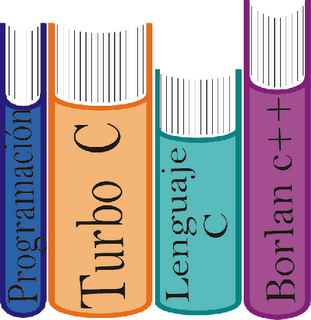 Introducción
3
Informática (Ciencia de la computación) (RAE)
Conjunto de conocimientos científicos y técnicas  que hacen posible el tratamiento automático de la información por medio de ordenadores
Computadora (RAE)
Máquina electrónica, analógica o digital, dotada de una memoria de gran capacidad  y de métodos de tratamiento de la información,  capaz de resolver problemas  matemáticos y lógicos mediante la ejecución de programas informáticos
Introducción
4
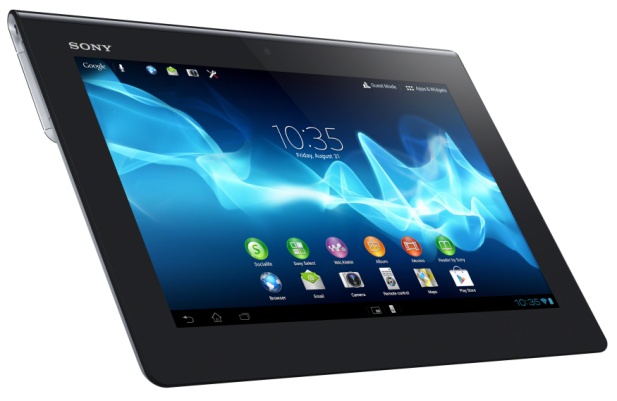 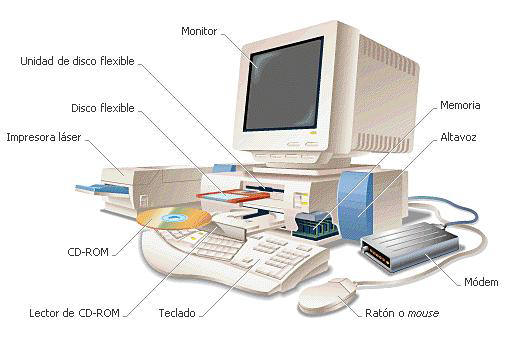 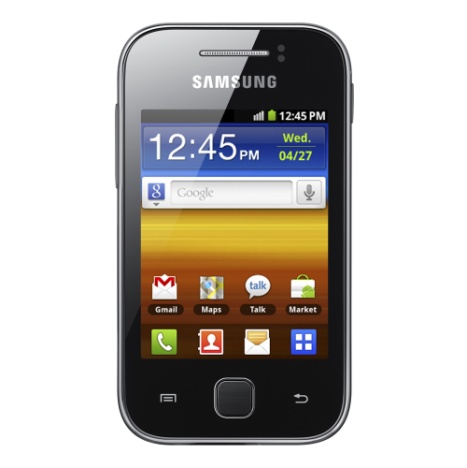 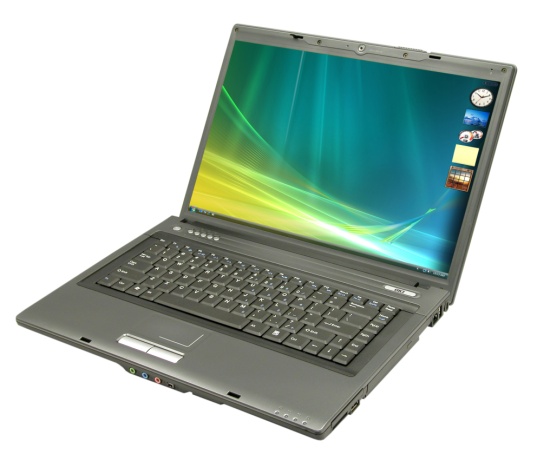 Introducción
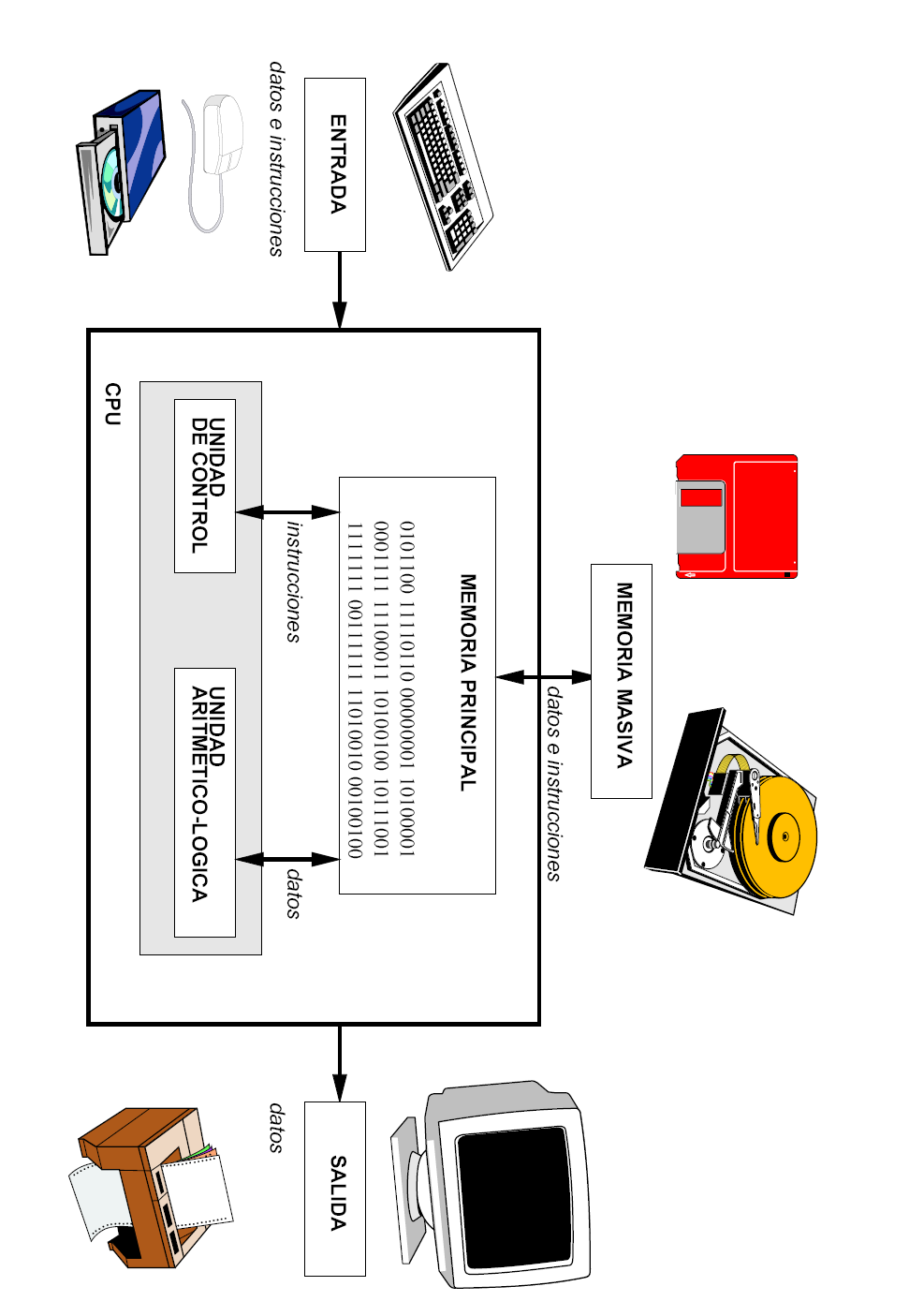 5
Hardware- Conjunto de componentes que integran la parte material del ordenador
1 Bit = 0 / 1
1 Byte = 8 bits = 1 carácter
1 Kilobyte (KB) = 1024 Bytes
1 Megabyte (MB) = 1024 KB
1 Gigabyte (GB) = 1024 MB
1 Terabyte (TB) = 1024 GB
1 Petabyte (PB) = 1024 TB
210 = 1024  1000
Introducción
6
Software- Conjunto de programas, instrucciones y reglas informáticas para ejecutar tareas en un ordenador
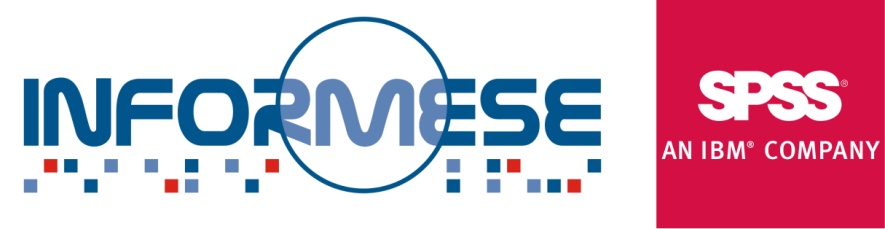 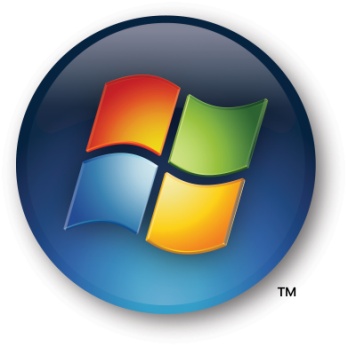 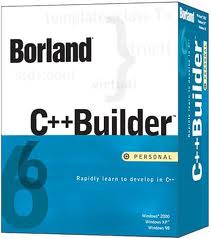 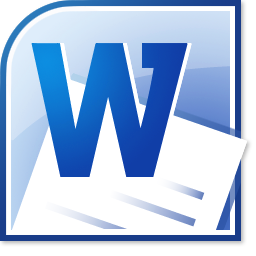 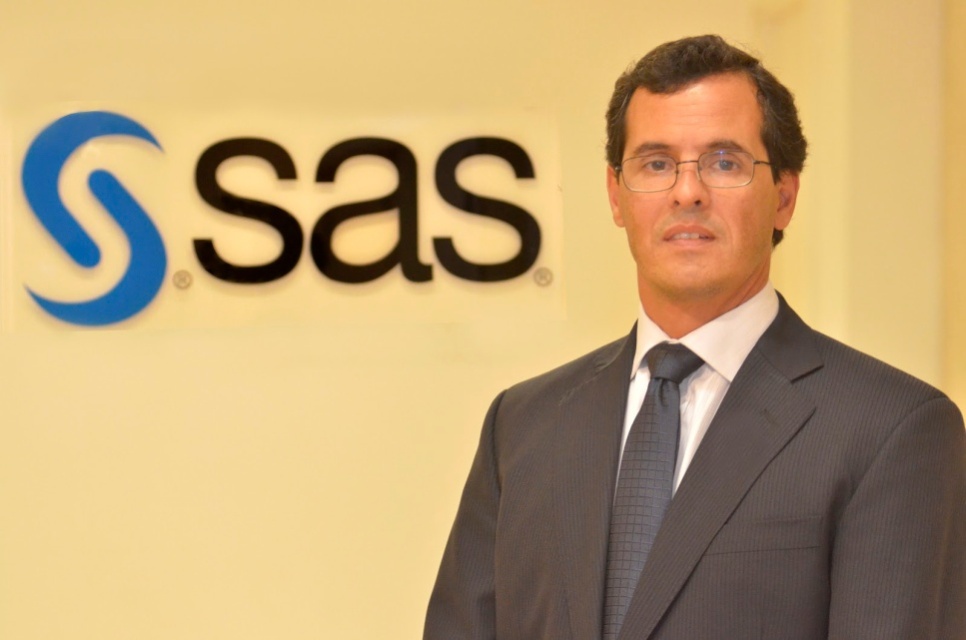 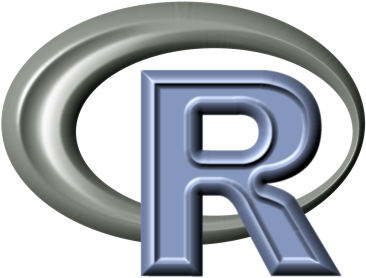 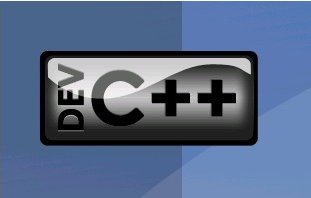 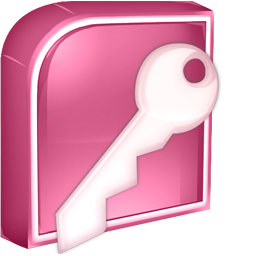 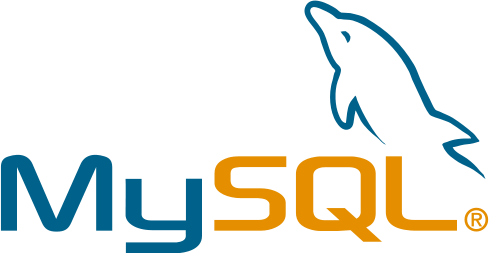 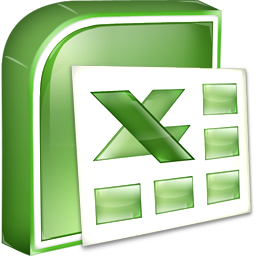 La programación
7
Resolución de un problema
Problema
Diseño del 
Algoritmo
Programa de
computadora
La programación
8
Para llegar a ser un programador eficaz se necesita  aprender a resolver problemas de un modo riguroso y sistemático. 
Esto significa que sólo se puede llegar a realizar un buen programa con el diseño previo de un algoritmo.
Algoritmo
9
Un algoritmo es la descripción precisa de los pasos que nos llevan a la solución de un problema planteado

Estos pasos son, en general, acciones u operaciones que se efectúan sobre ciertos objetos

La descripción de un algoritmo afecta a tres partes: entrada (datos), proceso (instrucciones) y salida (resultados)
PROCESO
salida
entrada
Algoritmo
10
Para poder definir correctamente un problema, es conveniente responder a las siguientes preguntas:
¿Qué entradas se requieren?
¿Cuál es la salida deseada?
¿Qué método produce la salida deseada?	

    Ejemplo:
	  Se desea obtener el coste final de un automóvil sabiendo que el importe inicial  es de 12.000 € y los descuentos a aplicar son del 10% si la venta se produce antes de Junio de 2012 y del 20% si se produce con posterioridad.

Entradas: Coste original y los descuentos según el mes.
Salidas: Coste del automóvil hasta Junio, coste del automóvil a partir de Junio.
Proceso: Cálculo del descuento aplicado hasta Junio y a partir de Junio.
Características de un algoritmo
11
1. Precisión
    Un algoritmo debe expresarse de forma no ambigua. La precisión afecta por igual a dos aspectos:
(a) Al orden (encadenamiento o concatenación) de los pasos que han de llevarse a cabo.
(b) Al contenido de las mismas, pues cada paso debe  ”saberse realizar“ con toda precisión, de forma automática.
Por ejemplo, una receta de cocina, es un método, pero carece de precisión para ser un algoritmo,  al tener expresiones de la forma “una pizca de sal”
Características de un algoritmo
12
2. Determinismo
   Todo algoritmo debe responder del mismo modo ante las mismas condiciones.





3. Finitud
La descripción de un algoritmo debe ser finita.
La acción de barajar un mazo de cartas no es un algoritmo, ya que es y debe ser un proceso no determinista.
Preparación de un tinto de verano
13
1. Tomar un vaso.
2. Colocar algunos cubitos de hielo en el vaso.
3. Echar vino tinto en el vaso.
4. Añadir gaseosa al contenido del vaso.
5. Agitar el contenido.
Preparación de un tinto de verano
14
1. Tomar un vaso vacío.
2. Colocar tres cubitos de hielo en el vaso.
3. Echar vino tinto hasta la mitad del vaso.
4. Añadir gaseosa hasta llenar el vaso.
5. Agitar tres segundos el contenido.
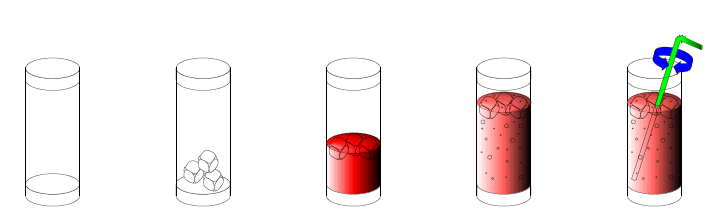 Preparación de un tinto de verano
15
1. Tomar un vaso vacío.
2. Colocar tres cubitos de hielo en el vaso.
a) Sacar la cubitera del congelador.
b) Rociar la parte inferior con agua.
c) REPETIR
d) Extraer un cubito.
e) Echarlo al vaso.
f) HASTA QUE el no de cubitos sea 3.
g) Rellenar los huecos de la cubitera con agua.
h) Meter de nuevo la cubitera en el congelador.
3. Echar vino tinto hasta la mitad del vaso.
4. Añadir gaseosa hasta llenar el vaso.
5. Agitar tres segundos el contenido.
Calcular la media de tres números con Calculadora
16
1. Pulsar la tecla  “ON"
2. Teclear el primer numero
3. Pulsar la tecla  “+"
4. Teclear el segundo numero
5. Pulsar la tecla “+"
6. Teclear el tercer numero
7. Pulsar la tecla “/"
8. Pulsar la tecla “3"
9. Pulsar la tecla “="
10. La media de los tres números aparece en la pantalla
11. Pulsar la tecla  “OFF"
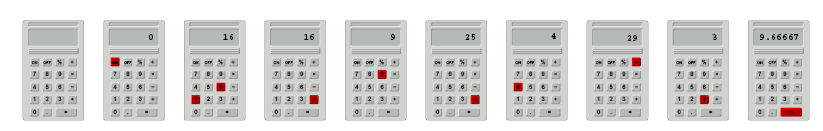 Cualidades deseables de un algoritmo
17
Un algoritmo ha de ser suficientemente general y que se
ejecute eficientemente.
1. Generalidad
    Es deseable que un algoritmo sirva para una clase de problemas lo más amplia posible. 



2. Eficiencia
    En términos muy generales, se considera que un algoritmo es tanto más eficiente cuantos menos pasos emplea en llevar a cabo su cometido.
la clase de problemas para resolver una ecuación de segundo grado, ax2 + bx + c = 0 es más general que la  consistente en resolver ecuaciones de primer grado, a + bx = 0
La suma de dos números naturales, la regla tradicional que se aprende en enseñanza primaria es más eficiente que el rudimentario procedimiento de contar con los dedos, de uno en uno.
Lenguajes algorítmicos
18
Una vez ideado el algoritmo, el modo más natural e inmediato (y también el menos formal) de expresar esa organización es redactándolo con palabras y frases del lenguaje cotidiano

Todo lenguaje algorítmico debe poseer mecanismos con los que expresar las acciones así como el orden en que han de llevarse a cabo
Los lenguajes de programación se caracterizan por la precisión, rigidez y limitaciones de  expresividad
Los lenguajes naturales tienen características como libertad, flexibilidad y ambigüedad
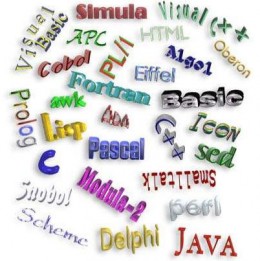 Características de los lenguajes algorítmicos
19
Tienden un puente entre la forma humana de resolver problemas y su resolución mediante programas de ordenador.

Cierta independencia de los lenguajes de programación particulares, de modo que están libres de sus limitaciones y así los algoritmos escritos en ellos se pueden traducir indistintamente a un lenguaje de  programación u otro.
Las únicas restricciones que deberán imponerse a estos lenguajes proceden de las características que tienen los algoritmos: 
expresar sus acciones (qué deben realizar y cuándo) con la precisión necesaria
 que estas acciones sean deterministas.
Lenguajes algorítmicos
20
Las acciones, se expresan mediante instrucciones (también llamadas órdenes o sentencias) que son comparables a verbos en infinitivo: asignar. . , leer. . , escribir. . . y otras. 

La concatenación de las instrucciones expresa en qué orden deben sucederse las acciones; esto es, cómo se ensamblan unas tras otras. 

Los modos más usados para ensamblar órdenes son la secuencia, la selección y la repetición
Los diagramas de flujo
Pseudocódigo
Lenguajes algorítmicos
21
Pseudocódigo
 Es un lenguaje utilizado para definir algoritmos con una sintaxis  muy parecida a la de un lenguaje de programación.
 Las instrucciones se escriben en palabras similares al inglés o al español, facilitando así la comprensión el algoritmo.
 La ventaja es que es muy fácil pasar de pseudocódigo a un lenguaje de programación.
Diagramas de flujo

 Es la representación gráfica de un algoritmo.
 Permite representar la secuencia de operaciones que se deben realizar para     la resolución de un problema, es decir, permite representar el flujo de      información desde su entrada hasta su salida.
 Dispone de un conjunto de símbolos gráficos con significado referente al      tipo de instrucción que se va a realizar.
 Dichos símbolos van unidos con flechas que indican el orden de secuencia      a seguir.
DFD- Edita e interpreta diagramas de flujo
DIA- edita diagramas de flujo
Pseudocódigo
22
Iterativas o  Repetitivas
Selectivas
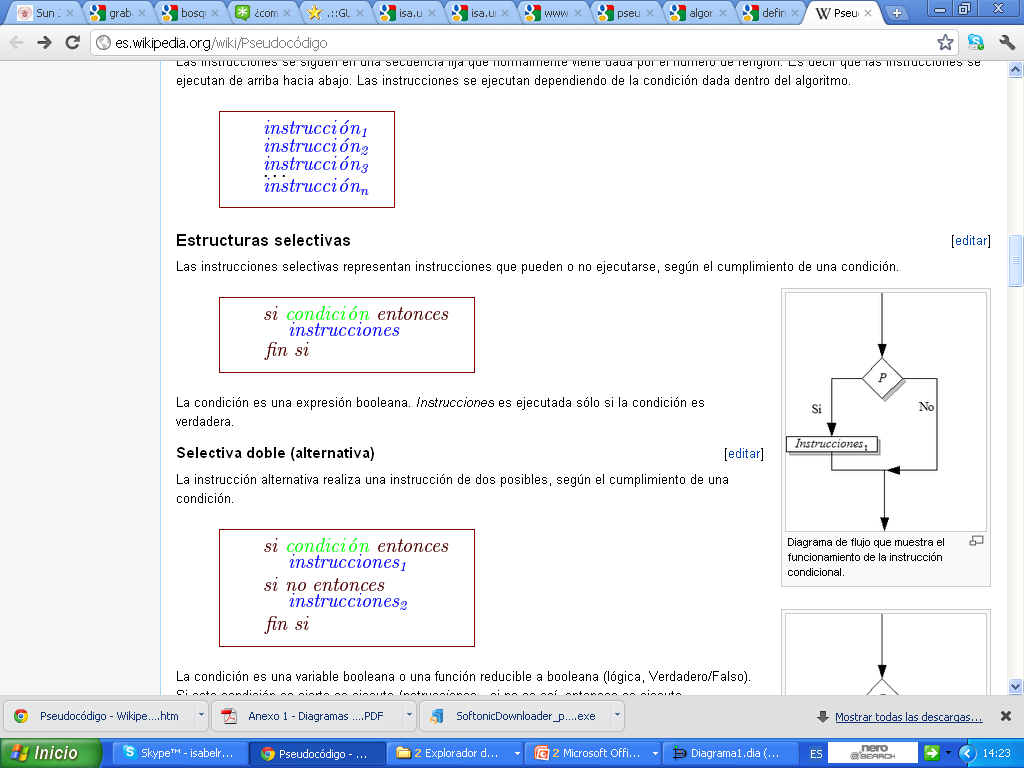 Secuenciales
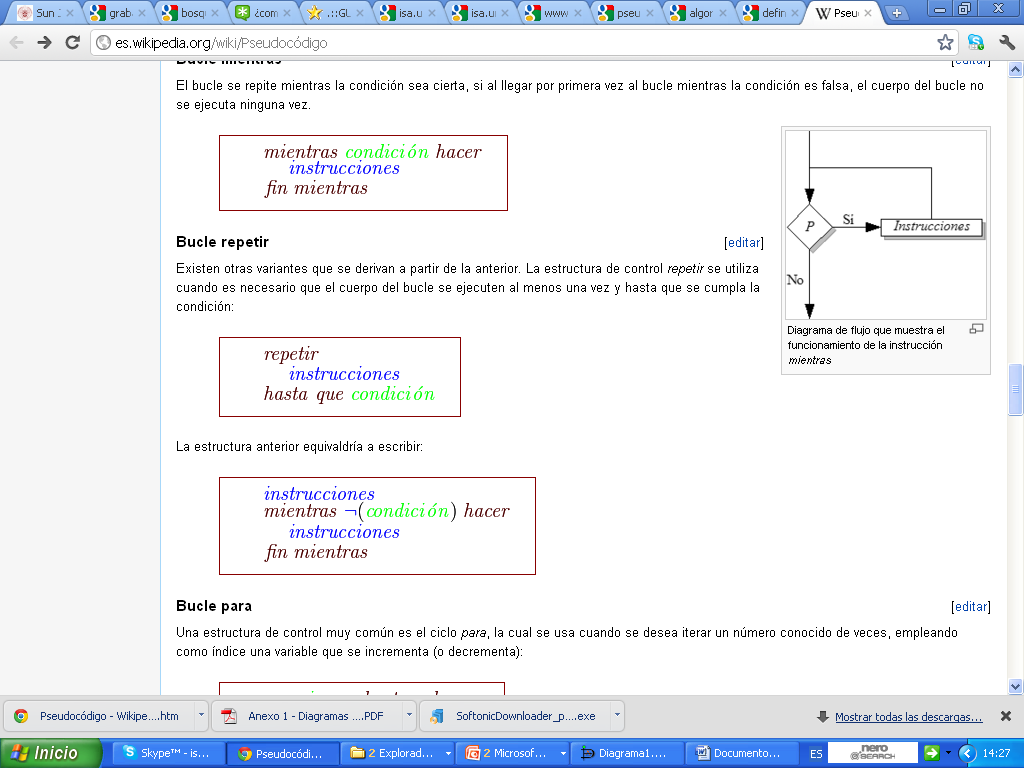 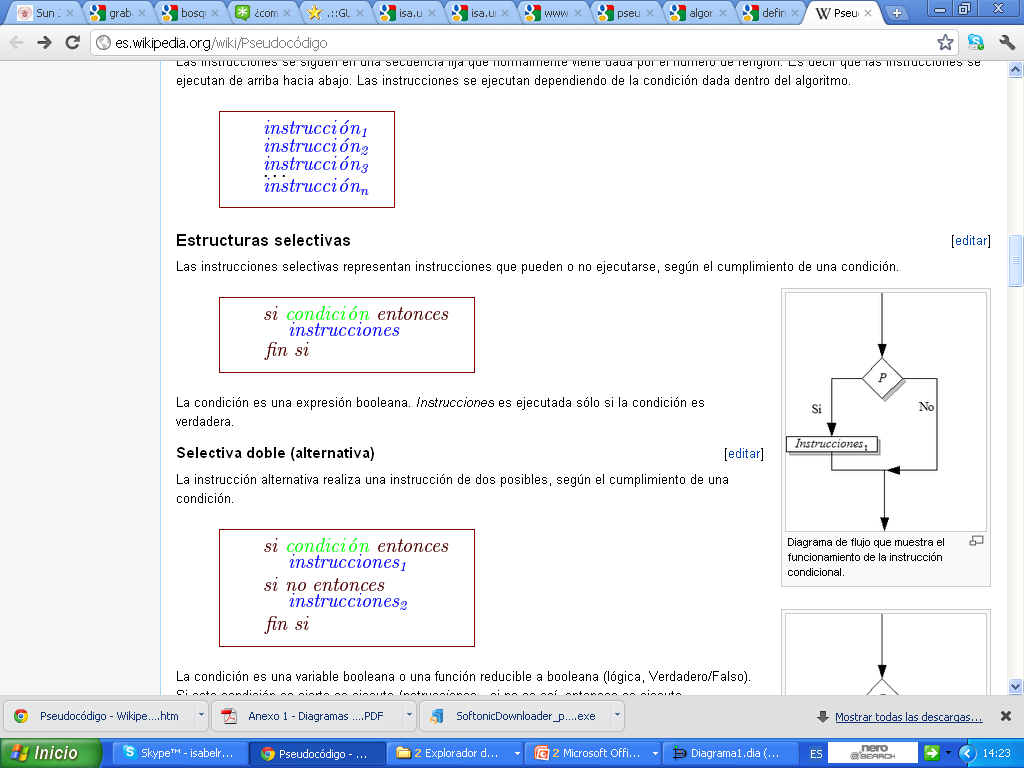 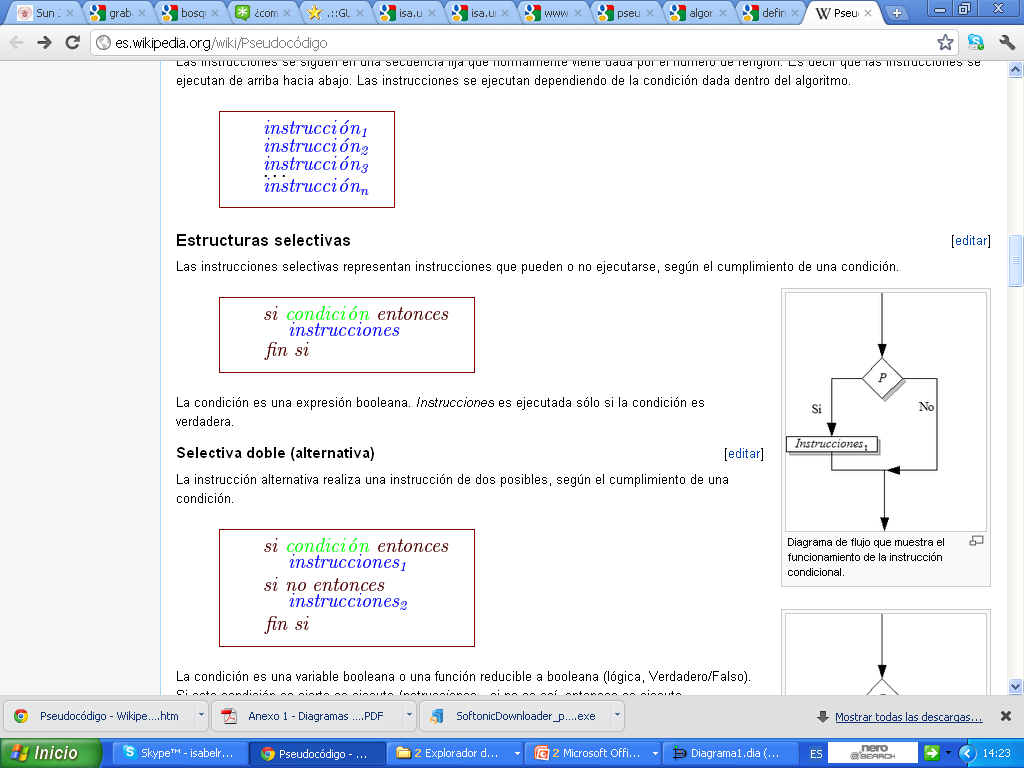 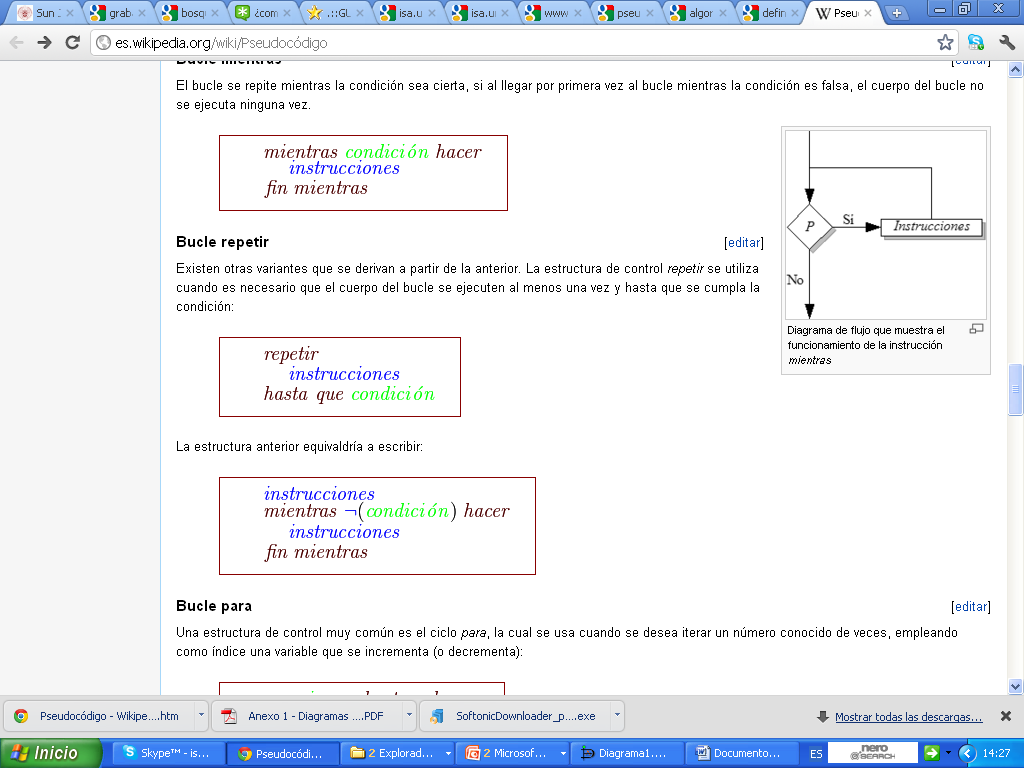 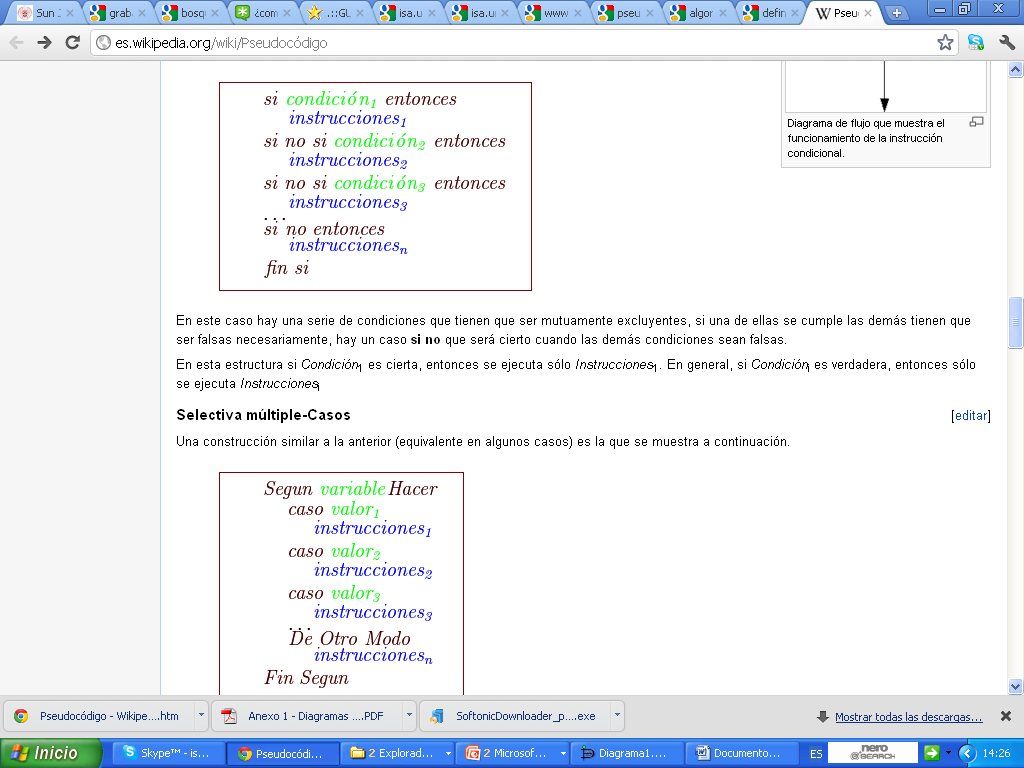 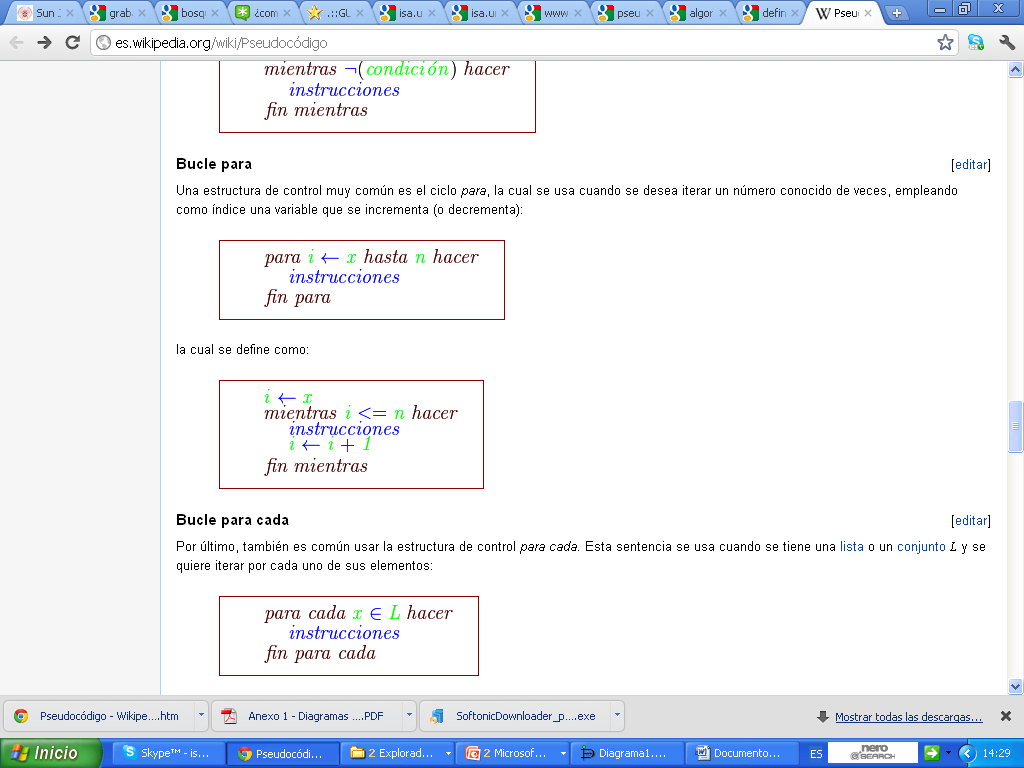 si
no
?
Diagramas de flujo
23
Indica el inicio y final del diagrama de flujo
Indica la entrada y salida de datos
Símbolo de proceso. 
Indica la realización de una operación.
Símbolo de decisión.
Indica operaciones de comparación entre datos. 
En función del resultado se sigue por distintos caminos.
Llamada a otro proceso complejo. Llamada a subrutina.
Indica la salida de información por impresora.
Conector. Representa la continuidad del diagrama.
Línea de flujo. 
Indica el sentido de ejecución de las operaciones
Diagramas de flujo
24
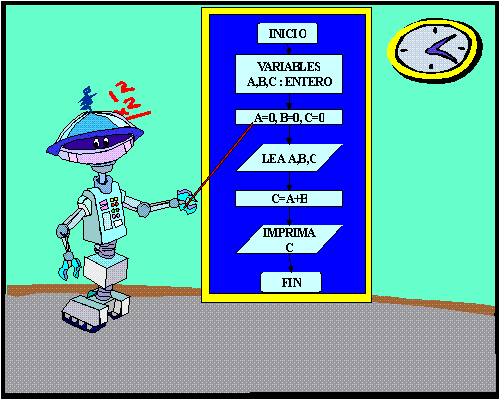 LEER A, B
IMPRIMIR C
Calcular el área de un triángulo
25
1.- Entrada de datos: base y altura. Leer base y altura
2.- Calcular el área, base por altura dividido por 2
3.- Sacar en pantalla o impresora el área
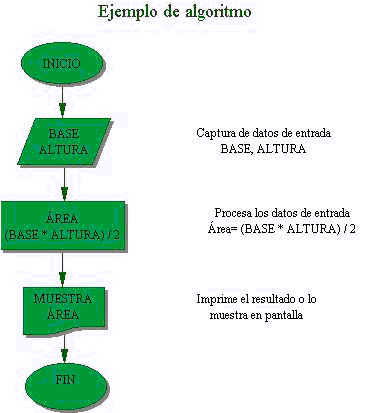 SUMA =0
NUMERO =2
SUMA=SUMA+ NUMERO
NUMERO = NUMERO + 2
?
NUMERO100
si
no
Visualizar SUMA
Fin
Realizar la suma de todos los números pares entre 2 y 100
26
Inicio
1. Inicialmente SUMA vale 0.
2. Inicialmente el valor de NUMERO es 2.
3. Sumar NUMERO a SUMA.
4. Aumentar el valor de NUMERO en dos 
    unidades.
5. Si el valor de NUMERO 100 entonces  ir  al paso 3.
6. En caso contrario, devolver el valor de 
    SUMA y finalizar el proceso.
Ejercicios
27
Poner la mesa
Arreglar un pinchazo
Mcd, algoritmo de Euclides
1 Se divide el número mayor entre el menor.
	2 Si:
1 La división es exacta, el divisor es el m.c.d.
2 La división no es exacta, dividimos el divisor entre el resto obtenido y se continúa de esta forma hasta obtener una división exacta, siendo el último divisor el m.c.d.

Sumar e imprimir los números desde el 3 al 99, de 3 en 3
    3,6,9,12, ….., 99
Poner la mesa
28
Arreglar un pinchazo
29
Calcular el mcd por el algoritmo de Euclides
30
Inicio
   Leer los número a y b
   Mientras el resto de la división entera de a y b sea distinto de cero
       Calcular resto
         a= b
         b= resto
   mcd= b
   escribir el mcd
fin
Sumar e imprimir los números 3,6,9,12,… 99
31
Inicio
suma = 0
Numero=0
Mientras numero <= 99 hacer
número = numero + 3
escribir número
     suma=suma + numero  
escribir suma
fin.
Lenguajes de programación
32
Conjunto de signos y reglas que permite la comunicación con un ordenador.

Los lenguajes de programación son un medio de expresar  un algoritmo o solucionar el problema de forma que la  máquina lo entienda

Sintaxis y semántica
Lenguajes de programación
33
-Máquina
-Ensamblador
Lenguajes de programación
34
Sintaxis
Reglas que determinan cómo se pueden construir y secuenciar los elementos del lenguaje

Semántica
Significado de cada elemento del lenguaje¿Para qué sirve?
Sintaxis de los lenguajes de programación
35
Especificación
Lenguajes (BNF)
Diagramas
BNF
<numero entero> ::= <signo opcional><secuencia de dígitos>
<signo opcional> ::= +|-|<nada>
<secuencia de dígitos> ::= <dígito>|<dígito><secuencia de dígitos>
<dígito> ::= 0|1|2|3|4|5|6|7|8|9
<nada> ::=
+23   
-159  
1374  
1-34  
3.4   
002   
| significa ó
+
0 .. 9
-
Sintaxis de los lenguajes de programación
36
1. Sean las siguientes reglas BNF de los identificadores de un lenguaje:
<identificador> ::= <c><m><resto>
<resto> ::= <c> | <c><resto>
<c> ::= <n> | <m>
<n> ::= 0 | 1 |  2 | 3 | 4 | 5 | 6 | 7 | 8 | 9 
<m> ::= A | B | C  

Indica si las siguientes ocurrencias de símbolos corresponden a identificadores válidos del lenguaje:

	1.1) 	1AB	1.2) 	ABAc	1.3) 	4278	1.4) 	1B
Ejercicios  1 y 2 de los apuntes de Luis Hernández
Sintaxis de los lenguajes de programación
37
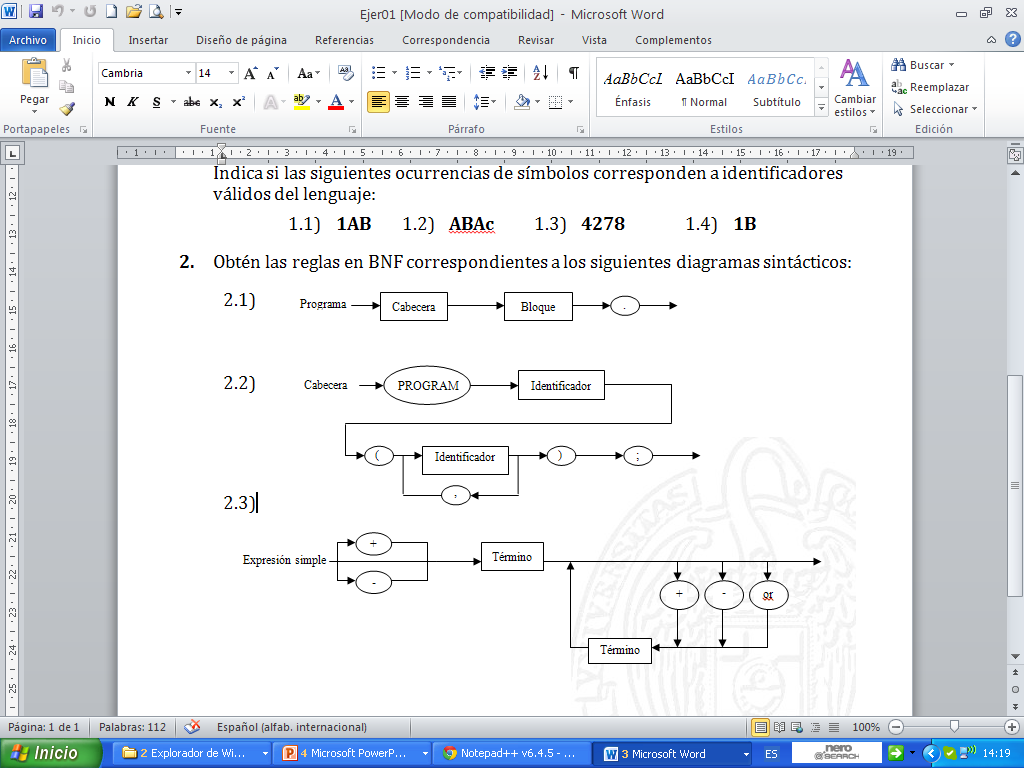 Desarrollo de programas
38
Planificación- Recursos humanos y técnicos que se precisan

Análisis.- 
Cuáles deben ser las funciones que deben cumplir la aplicación
Cómo debe realizarse el trabajo

Diseño.- Conjunto de bloques, se dividen en partes y se asignan a equipos de programadores. Algoritmos.

Codificación.- Escribir el algoritmo en un lenguaje de programación

Validación.- Pruebas

Mantenimiento.- documentación tanto para el programador como para el usuario.
Desarrollo de programas
39
Recursos necesarios, presupuesto, plan, …
Planificación
¿Qué?
Análisis
¿Cómo?
Diseño
Implementación
Programación
Prueba y depuración
Mantenimiento